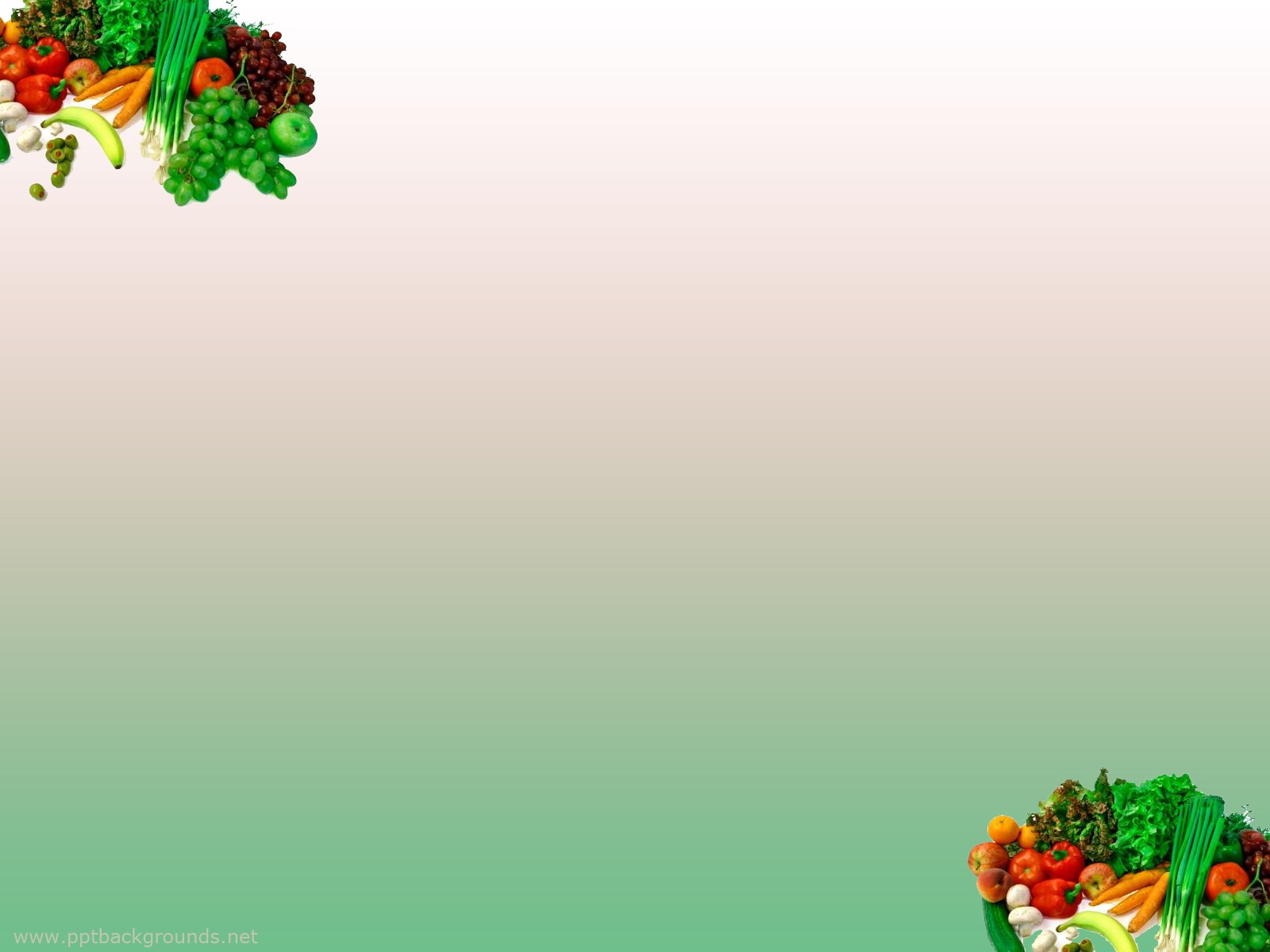 «Овощи и фрукты – полезные продукты»

                   Загадки
Автор: Сысюк С.А.
МДОУ «Детский сад №54 «Семицветик»
                      апрель 2018 г.
Яблоко
Круглое, румяное, Я расту на ветке. Любят меня взрослые, И маленькие детки
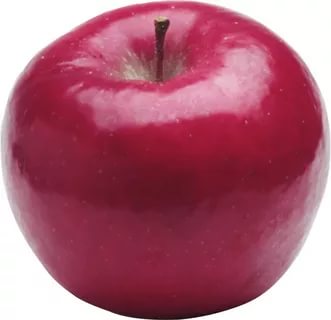 Помидор
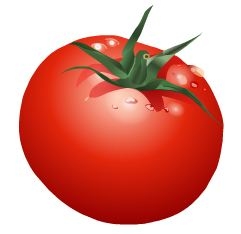 Растут на грядке Зеленые ветки,А на нихКрасные детки…
Апельсин
С виду он как рыжий мяч, 
Только вот не мчится вскачь. 
В нем полезный витамин — 
Это спелый...